Caches IV
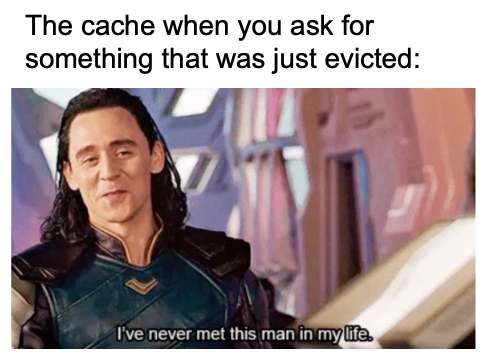 CSE 351 Summer 2024
Instructor:
Ellis Haker

Teaching Assistants:
Naama Amiel
Micah Chang
Shananda Dokka
Nikolas McNamee
Jiawei Huang
1
Administrivia
Nothing due tonight!
Sunday, 7/28
Lab3 due (11:59pm)
Monday, 7/29
HW15-16 due (11:59pm)
Quiz 2 due (11:59pm)

I made some mistakes in the last lecture (I was… very tired)
Ed slides have been fixed, and we’ll go over the last problem again today
2
Code Analysis
Assuming cache starts cold (i.e. all blocks invalid), and sum, i, and j are all stored in registers, calculate the miss rate.
m = 10 bits, C = 64B, K = 8B, E = 2
#define SIZE 8
short ar[SIZE][SIZE], sum = 0; // &ar=0x200
for (int i = 0; i < SIZE; i++) {
for (int j = 0; j < SIZE; j++)
sum += ar[j][i];
}
3
[Speaker Notes: Big S = Big C / Big K / E = 4 sets
8 shorts = 16 B per row
Other relevant addresses: ar[1] = 0x210, ar[2] = 0x220, ar[3] = 0x230, etc.
Code visits each element of array in columns]
Code Analysis: relevant values
m = 10 bits, C = 64B, K = 8B, E = 2
k = 3, s = 2
8B blocks = 4 shorts per block
Starting address = 0b10000 00 000
Block stored in set 0, tag = 0b10000 = 0x10
#define SIZE 8
short ar[SIZE][SIZE], sum = 0; // &ar=0x200
for (int i = 0; i < SIZE; i++) {
for (int j = 0; j < SIZE; j++)
sum += ar[j][i];
}
4
[Speaker Notes: Little k = 3, little s = 2
Slide shows elements of ar map to cache
Set 0: 00-03 (tag 10), 20-23 (tag 11), 40-43 (tag 12), 60-63 (tag 13)
Set 1: 04-47 (tag 10), 24-27 (tag 11), 44-47 (tag 12), 60-67 (tag 13)
Set 2: 10-13 (tag 10), 30-33 (tag 11), 50-53 (tag 12), 70-73 (tag 13)
Set 4: 14-17 (tag 10), 34-37 (tag 11), 54-57 (tag 12), 74-44 (tag 13)]
Code Analysis: step 1
Misses: 1
Hits: 0
i = 0, j = 0
Access ar[0][0]
0b10000 00 000
Miss!
Load block into set 0 with tag 0x10
#define SIZE 8
short ar[SIZE][SIZE], sum = 0; // &ar=0x200
for (int i = 0; i < SIZE; i++) {
for (int j = 0; j < SIZE; j++)
sum += ar[j][i];
}
5
[Speaker Notes: Compulsory miss]
Code Analysis: step 2
Misses: 2
Hits: 0
i = 0, j = 1
Access ar[1][0]
0b10000 10 000
Miss!
Load block into set 2 with tag 0x10
#define SIZE 8
short ar[SIZE][SIZE], sum = 0; // &ar=0x200
for (int i = 0; i < SIZE; i++) {
for (int j = 0; j < SIZE; j++)
sum += ar[j][i];
}
6
[Speaker Notes: Compulsory miss]
Code Analysis: step 3
Misses: 3
Hits: 0
i = 0, j = 2
Access ar[2][0]
0b10001 00 000
Miss!
Load block into set 0 with tag 0x11
Can store both blocks in set 0 because of associativity
#define SIZE 8
short ar[SIZE][SIZE], sum = 0; // &ar=0x200
for (int i = 0; i < SIZE; i++) {
for (int j = 0; j < SIZE; j++)
sum += ar[j][i];
}
7
[Speaker Notes: Compulsory miss]
Code Analysis: step 4
Misses: 4
Hits: 0
i = 0, j = 3
Access ar[3][0]
0b10001 10 000
Miss!
Load block into set 1 with tag 0x11
#define SIZE 8
short ar[SIZE][SIZE], sum = 0; // &ar=0x200
for (int i = 0; i < SIZE; i++) {
for (int j = 0; j < SIZE; j++)
sum += ar[j][i];
}
8
[Speaker Notes: Compulsory miss]
Code Analysis: step 5
Misses: 5
Hits: 0
i = 0, j = 4
Access ar[4][0]
0b10010 00 000
Miss!
Load block into set 0 with tag 0x12
Evicts least recently used block
#define SIZE 8
short ar[SIZE][SIZE], sum = 0; // &ar=0x200
for (int i = 0; i < SIZE; i++) {
for (int j = 0; j < SIZE; j++)
sum += ar[j][i];
}
9
[Speaker Notes: Compulsory miss
 least recently used = ar[0][0] = ar[0][3]]
Code Analysis: step 6-8
Misses: 8
Hits: 0
i = 0, j = 5…
Same as step 5
Accesses to a[5][0], a[6][0], and a[7][0] will kick out the old blocks in the cache
So for i = 0:
8 accesses total (j = 0…7), 8 misses
#define SIZE 8
short ar[SIZE][SIZE], sum = 0; // &ar=0x200
for (int i = 0; i < SIZE; i++) {
for (int j = 0; j < SIZE; j++)
sum += ar[j][i];
}
10
[Speaker Notes: 3x Compulsory miss]
Code Analysis: step 9
Misses: 9
Hits: 0
i = 1, j = 0
Access ar[0][1]
0b10000 00 010
Same block that we loaded in in step 1, but it got evicted in step 5!
Miss!
Load block back into set 0
#define SIZE 8
short ar[SIZE][SIZE], sum = 0; // &ar=0x200
for (int i = 0; i < SIZE; i++) {
for (int j = 0; j < SIZE; j++)
sum += ar[j][i];
}
11
[Speaker Notes: Conflict miss]
Code Analysis: step 10+
All future accesses will continue to follow this pattern
Each block is loaded in, then kicked out of the cache before it’s accessed again
Miss rate 100%!
How can we fix this?
#define SIZE 8
short ar[SIZE][SIZE], sum = 0; // &ar=0x200
for (int i = 0; i < SIZE; i++) {
for (int j = 0; j < SIZE; j++)
sum += ar[j][i];
}
12
Improving Cache Performance
Reduce stride
I.e. access data that’s closer together
#define SIZE 8
short ar[SIZE][SIZE], sum = 0; // &ar=0x200
for (int i = 0; i < SIZE; i++) {
for (int j = 0; j < SIZE; j++)
sum += ar[i][j];
}
13
[Speaker Notes: Access each element in rows, everything else is the same]
Misses: 1
Hits: 3
Improving Cache Performance Example: step 1
First 4 accesses:
ar[0][0]: miss, load block into the cache
ar[0][1]: hit!
ar[0][2]: hit!
ar[0][3]: hit!
#define SIZE 8
short ar[SIZE][SIZE], sum = 0; // &ar=0x200
for (int i = 0; i < SIZE; i++) {
for (int j = 0; j < SIZE; j++)
sum += ar[i][j];
}
14
[Speaker Notes: Compulsory miss]
Misses: 2
Hits: 6
Improving Cache Performance Example: step 2
Next 4 accesses:
ar[0][4]: miss, load block into the cache
ar[0][5]: hit!
ar[0][6]: hit!
ar[0][7]: hit!
#define SIZE 8
short ar[SIZE][SIZE], sum = 0; // &ar=0x200
for (int i = 0; i < SIZE; i++) {
for (int j = 0; j < SIZE; j++)
sum += ar[i][j];
}
15
[Speaker Notes: Compulsory miss]
Improving Cache Performance Example: step 3+
All accesses follow this pattern
Because we use a whole block before moving on, we will miss 1 out of every 4 accesses
Miss rate: 25%
#define SIZE 8
short ar[SIZE][SIZE], sum = 0; // &ar=0x200
for (int i = 0; i < SIZE; i++) {
for (int j = 0; j < SIZE; j++)
sum += ar[i][j];
}
16
Caches
Cache basics
Principle of locality
Memory hierarchies
Cache organization
Direct-mapped (sets; index + tag)
Associativity (ways)
Replacement policy
Handling writes
Program optimizations that consider caches
17
Write-Hit Policies
What to do if the data is already in the cache?
Write-through: immediately write to the next level
Write-back: don’t write to next level until we have to
Keep track of dirty bit for each block
On eviction, if dirty bit is set, write contents back to memory
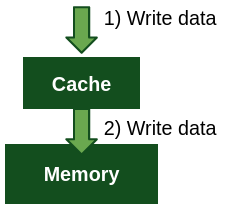 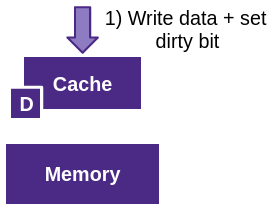 Write-through
Write-back
18
Write-Miss Policies
What to do if the block we want to write to is not in the cache?
No-write-allocate (“write around”): don’t load into the cache, just write to the next level
Write-allocate (“fetch on write”) load data into the cache before writing
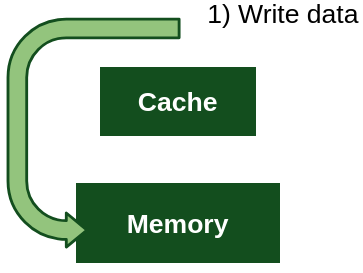 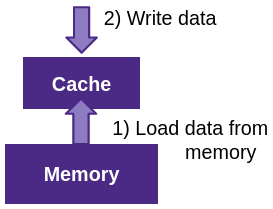 No-write-allocate
Write-allocate
19
Ex: Write-Back, Write-Allocate
Write-back: defer write to next level until line is evicted 
Write-allocate: on a miss, bring the data into cache
Single-block mini cache
Tag includes the entire block number
Not a realistic example
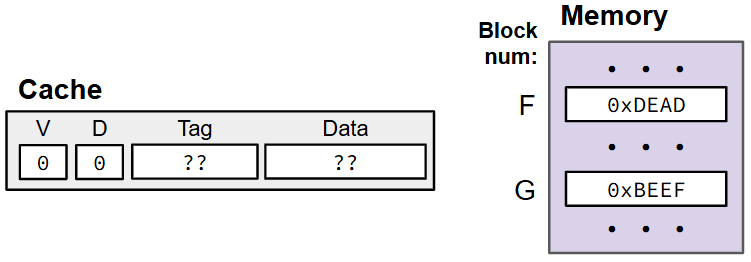 20
[Speaker Notes: Write-back = hit policy
Write-allocate = miss policy]
Ex: Write-Back, Write-Allocate (pt 2)
Write-back: defer write to next level until line is evicted 
Write-allocate: on a miss, bring the data into cache
1. mov $0xB0BA, (F)
Not valid x86. Assume we mean an address within block F.
Write miss
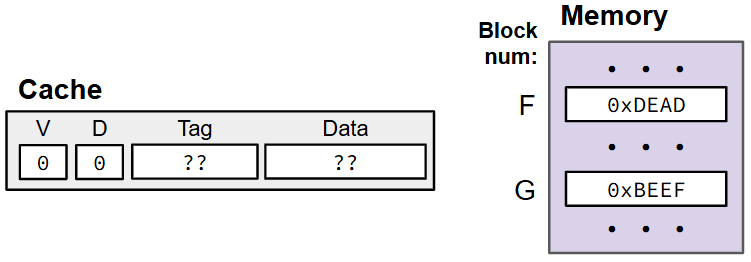 21
[Speaker Notes: Valid = 0 means cache line is empty]
Ex: Write-Back, Write-Allocate (pt 3)
Write-back: defer write to next level until line is evicted 
Write-allocate: on a miss, bring the data into cache
1. mov $0xB0BA, (F)
Write miss
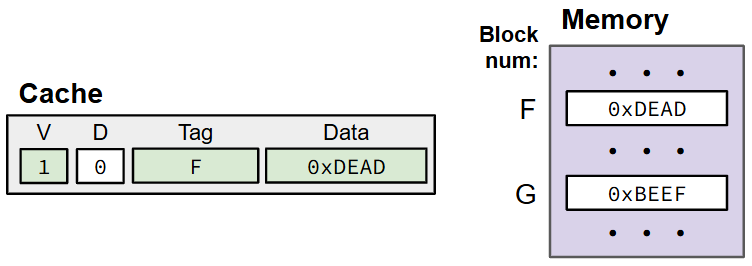 Bring F into cache
22
[Speaker Notes: Because of write-allocate policy]
Ex: Write-Back, Write-Allocate (pt 4)
Write-back: defer write to next level until line is evicted 
Write-allocate: on a miss, bring the data into cache
1. mov $0xB0BA, (F)
Write miss
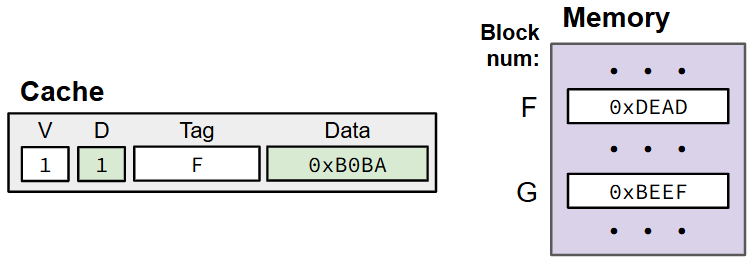 Bring F into cache
23
[Speaker Notes: Because of write-back policy.
Memory keeps old value]
Ex: Write-Back, Write-Allocate (pt 5)
Write-back: defer write to next level until line is evicted 
Write-allocate: on a miss, bring the data into cache
2. mov $0xF00D, (F)
Write hit
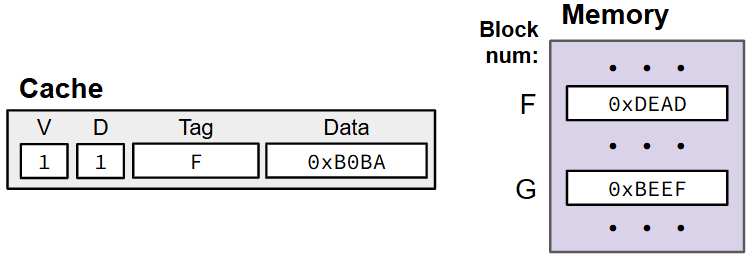 24
Ex: Write-Back, Write-Allocate (pt 6)
Write-back: defer write to next level until line is evicted 
Write-allocate: on a miss, bring the data into cache
2. mov $0xF00D, (F)
Write hit
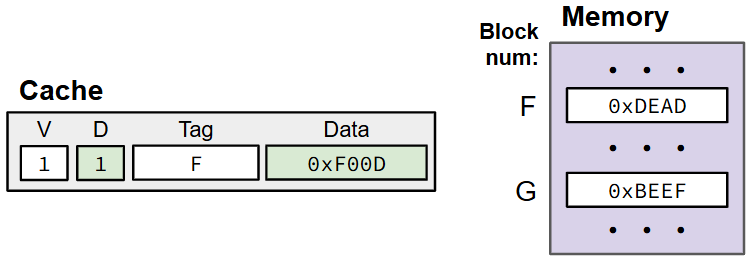 Write 0xF00D into cache only
Set dirty bit
25
[Speaker Notes: Because of write-back]
Ex: Write-Back, Write-Allocate (pt 7)
Write-back: defer write to next level until line is evicted 
Write-allocate: on a miss, bring the data into cache
3. mov (G), %ax
Read miss
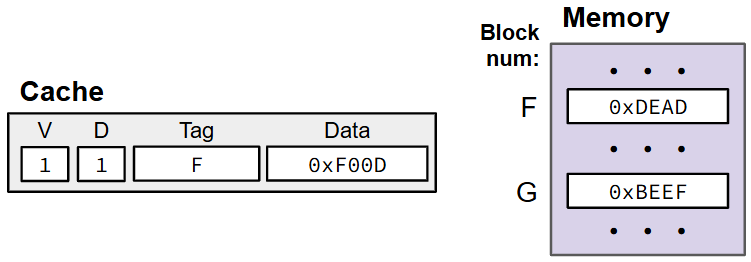 26
Ex: Write-Back, Write-Allocate (pt 8)
Write-back: defer write to next level until line is evicted 
Write-allocate: on a miss, bring the data into cache
3. mov (G), %ax
Read miss
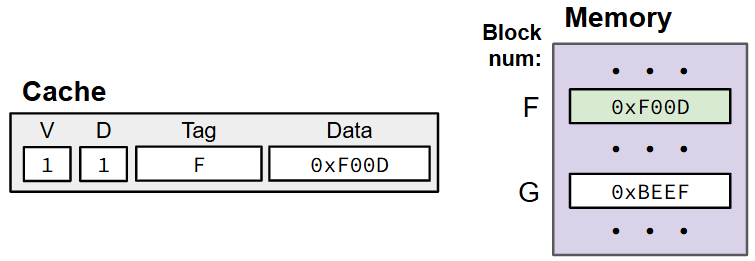 Write F back to memory since it is dirty
27
[Speaker Notes: D = 1, so copy value 0xF00D from Data into Memory]
Ex: Write-Back, Write-Allocate (pt 9)
Write-back: defer write to next level until line is evicted 
Write-allocate: on a miss, bring the data into cache
3. mov (G), %ax
Read miss
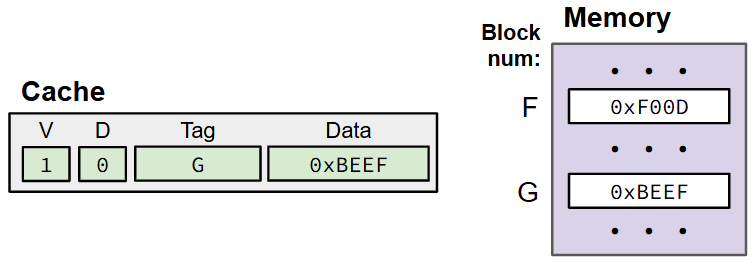 Write F back to memory since it is dirty
Bring G into cache
28
Common Policies
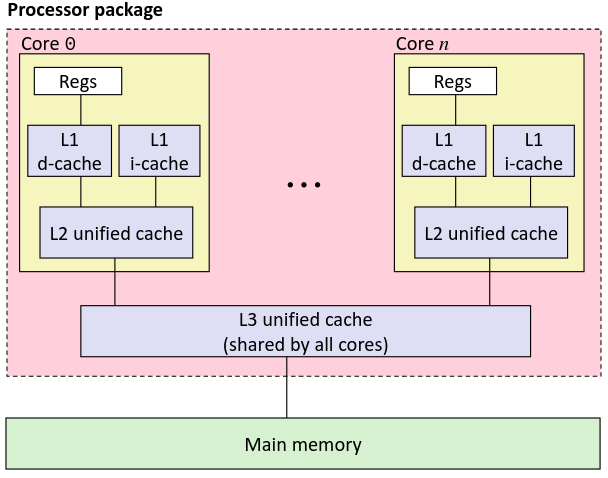 Write-back + Write-allocate
(most common)
Write-through + No-write-allocate
When would this be used?
29
[Speaker Notes: Ex: l2 cache may be write-through so that other cores can access data through shared L3]
Polling Question
Which of the following cache statements is FALSE?
A write-through cache will always match data with the memory hierarchy level below it.
We can reduce compulsory misses by decreasing our block size.
A write-back cache will save time for code with good temporal locality on writes.
We can reduce conflict misses by increasing associativity
30
[Speaker Notes: True – definition of write-though
False – remember that compulsory misses mean the data hasn’t been loaded into the cache yet. The larger the block size, the more data we load in at once, so decreasing block size actually increases compulsory misses
True – good temporal locality = we write to the same location multiple times. If it were write-through, we would need to write to next hierarchy level every time, but with write-back, we only do it once (when the block is evicted)
True – higher associativity = more blocks that map to the same set can fit in the cache at once]
Cache Simulator
Want to play around with cache parameters and policies? Check out our cache simulator!
https://courses.cs.washington.edu/courses/cse351/cachesim/
Way to use:
Take advantage of “explain mode” and navigable history to test your own hypotheses and answer your own questions
Self-guided Cache Sim Demo in section 
Will be used in HW17 – Lab 4 Preparation
31
Caches
Cache basics
Principle of locality
Memory hierarchies
Cache organization
Direct-mapped (sets; index + tag)
Associativity (ways)
Replacement policy
Handling writes
Program optimizations that consider caches
32
[Speaker Notes: Only talking about direct-mapped caches today. This is what you read about for today. We’ll talk about the other kinds later]
Optimizations for the Memory Hierarchy
Write code that has locality
Spatial: access data contiguously
Temporal: make sure access to the same data is not too far apart in time
How can you achieve locality?
Adjust memory accesses in code to improve miss rate (MR)
Requires knowledge of both how caches work as well as your system’s parameters
Proper choice of algorithm
Loop transformations
33
Example: Matrix Multiplication
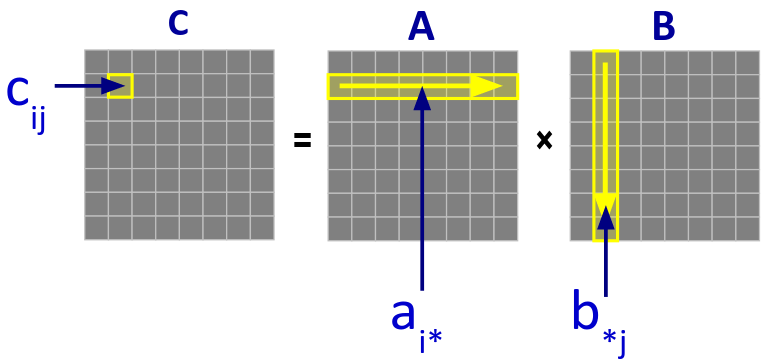 34
[Speaker Notes: Go through row of A and Col of B:
Multiply values
Sum of all results = 1 element of resulting matrix
Ex: C[i][j] = A[i][1]*B[1][j] + A[i][2]*B[2][j] + A[i][3]*B[3][j]+…]
Matrices in Memory
How do cache blocks fit into this scheme?
Row-major in memory
Column of matrix is spread across multiple cache blocks
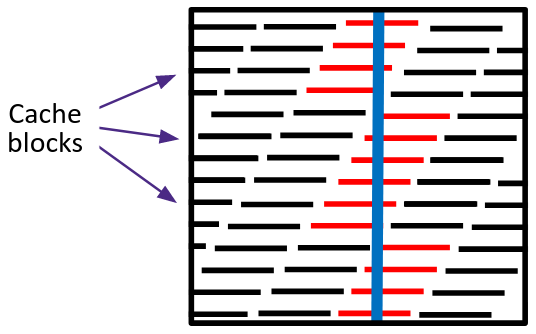 35
[Speaker Notes: i.e. moving by columns gets worse cache performance]
Naive Matrix Multiply
// move along rows of A
for (i = 0; i < n; i++) {
  // move along columns of B
  for (j = 0; j < n; j++) {
    // Reads row of A, col of B
    // Read & write c(i,j) n times
    for (k = 0; k < n; k++)
      c[i*n+j] += a[i*n+k] * b[k*n+j];
  }
}
How many memory accesses are in this line?
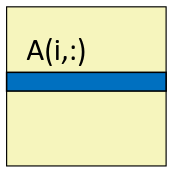 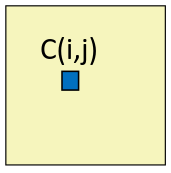 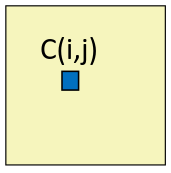 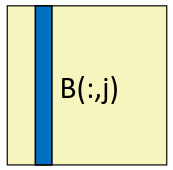 ＝
＋
✕
36
[Speaker Notes: C[i*n+j] = C[i][j]
A[i*n+k] = A[i][k]
B[k*n+j] = B[k][j]]
Cache Miss Analysis (Naive)
Ignoring misses in matrix C
Example parameters:
A and B are square (n✕n) matrices of doubles
Cache block size K = 64B
8 elements per block
Cache size C << n (much smaller)
For each element of C
n/8 misses per row of A
n misses per column B
9n/8 misses per iteration
n2 elements in total
9n3/8 misses
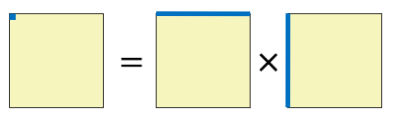 37
[Speaker Notes: n/8 misses for A bc going by rows gets optimal miss rate
n misses for B bc every access misses
9n/8 = n + n/8
9n^3/8 = 9n/8 * n^2]
Linear Algebra To The Rescue
Can get the same result of a matrix multiplication by splitting the matrices into smaller submatrices (“blocks”)
Example: multiply 2 4✕4 matrices
, with B defined similarly
A ＝
＝
AB ＝
38
[Speaker Notes: Ex Top-left chunk of original matrix (little a_11, little a_12, little a_21, and little a_22) = top-left submatrix (big A_11)
Don’t need to know the details, what’s important is that we can split the matrix into smaller chunks]
Linear Algebra To The Rescue (pt 2)
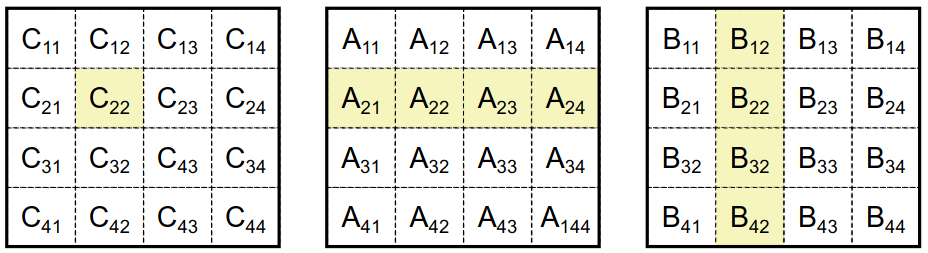 39
[Speaker Notes: Similar alg as earlier, but now each of these (A, B, C) is a mini-matrix]
Blocked Matrix Multiply
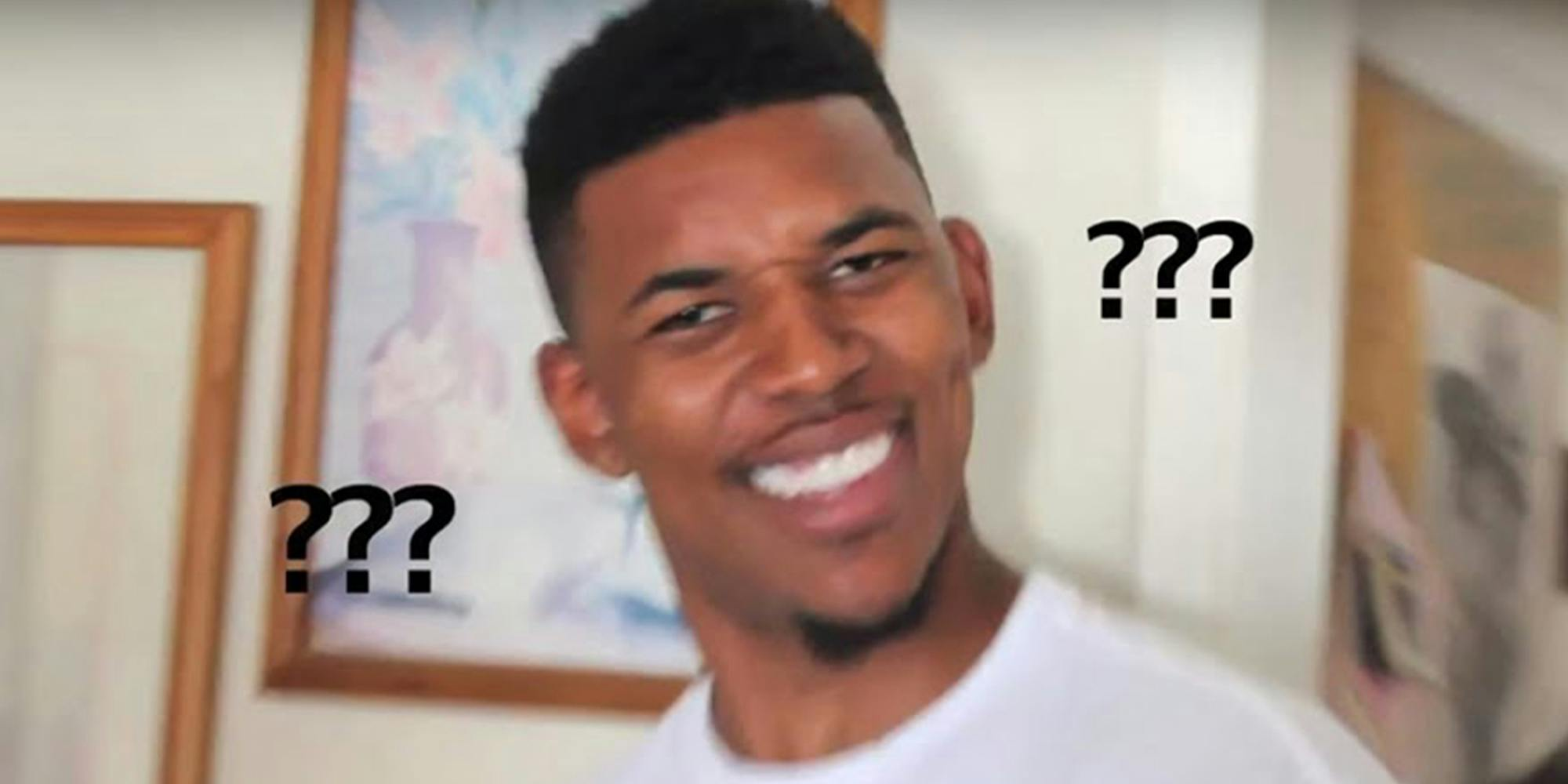 r = length of a block (assume r divides n evenly)
// Go through each rxr block of C
for (i = 0; i < n; i += r)
for (j = 0; j < n; j += r)
	// Go through each block A(i, k) and B(k, j)
for (k = 0; k < n; k += r)
    // Multiply the two blocks (same as naive algorithm)
for (ib = i; ib < i+r; ib++)
for (jb = j; jb < j+r; jb++)
for (kb = k; kb < k+r; kb++)
c[ib*n+jb] += a[ib*n+kb]*b[kb*n+jb];
40
[Speaker Notes: Last 3 for loops is the same as before, but because matrices are smaller, better cache performance]
Cache Miss Analysis (Blocked)
Ignoring misses in matrix C
Example parameters:
Cache block size K = 64B
8 elements per block
Cache size C << n (much smaller)
Cache can hold 3 blocks (r✕r): 3r2 < C
For each block of C
r2/8 misses per block
8 elements per cache block
2n/r blocks accessed (row and col) -> 2n/r * r2/8 = nr/4 misses
(n/r)2 blocks in total
nr/4 * (n/r)2 = n3/4r misses
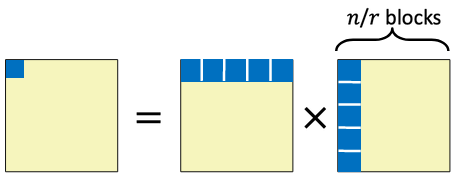 Compare to 9n3/8 from before
41
[Speaker Notes: R^2/8 misses per block – opimal miss rate because it all fits in the cache at once
2n/r blocks accessed – n/r for A + n/r for B]
Cache Images
Recap:
Blocks are contiguous chunks of memory
Contiguous blocks in memory map to contiguous cache sets
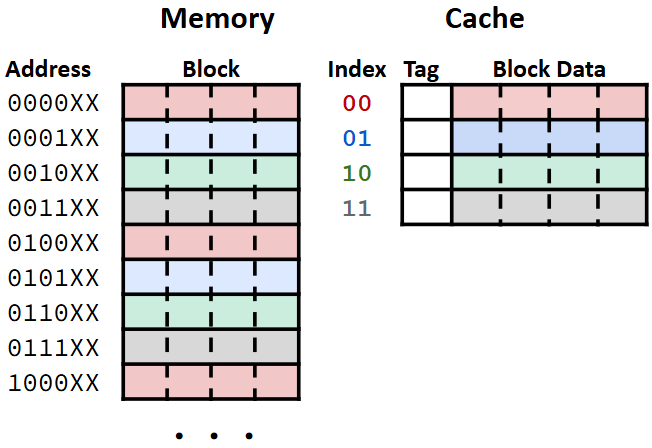 Conclusion:
Let B = the number of blocks the cache can hold (C / K)
A contiguous, aligned chunk of B blocks (C bytes) can all fit into the cache at once!
42
Cache Images (pt 2)
Cache image: an aligned chunk of memory the same size as the cache
Guaranteed to all fit in the cache at once
Locality!
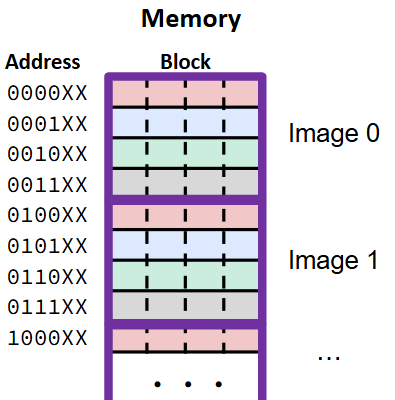 The offset of an address within its cache image tells you where in the cache it will map to
Two addresses with the same offset in different images will map to the same location in the cache
43
[Speaker Notes: Ex: 1st byte of each image goes to set 0, offset 0]
Summary
Programmer can optimize for cache performance
How data structures are organized
How data is accessed
Cache blocking for 2D arrays
Getting absolute optimum performance is very platform specific
Depends on cache size, block size, associativity, etc.
Generic guidelines:
Keep working set reasonably small (temporal locality)
Use small strides (spatial locality)
Focus on inner loop code (for nested loops)
Cache images can help you quickly figure out where data will go in the cache
44